SLOGANS
W ramach koła Erasmus+ realizujacego projekt „ Stop Climate Change - Together Europe Achieves More”, uczniowie przygotowywali slogany zachęcające do ochrony środowiska.
We designed slogans during our weekly Erasmus + meetings.
Na początku uczniowie wyszukiwali hasła dotyczące ochrony środowiska w Internecie.
Tyle zysku ile odzysku. As much profit as recovery.
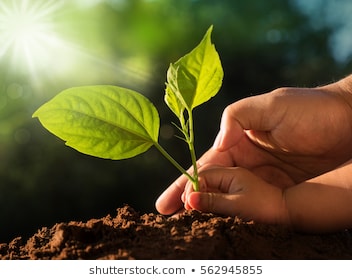 Oznacz kulturę i chroń naturę.Mark culture and protect nature.
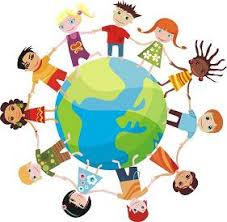 Środowisko ponad wszystko.
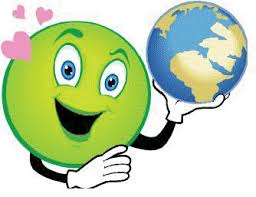 Niszczymy las nie będzie nas.
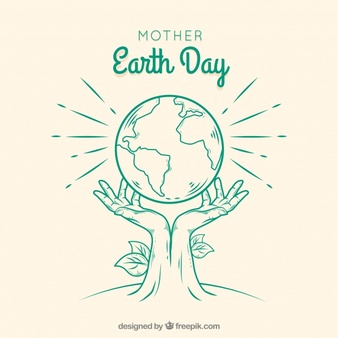 Następnie potrzebne informacje wklejali do Worda i wycinali po wydrukowaniu.
Wycięte frazy przyklejali do wykałaczki i wkładali w jabłka.
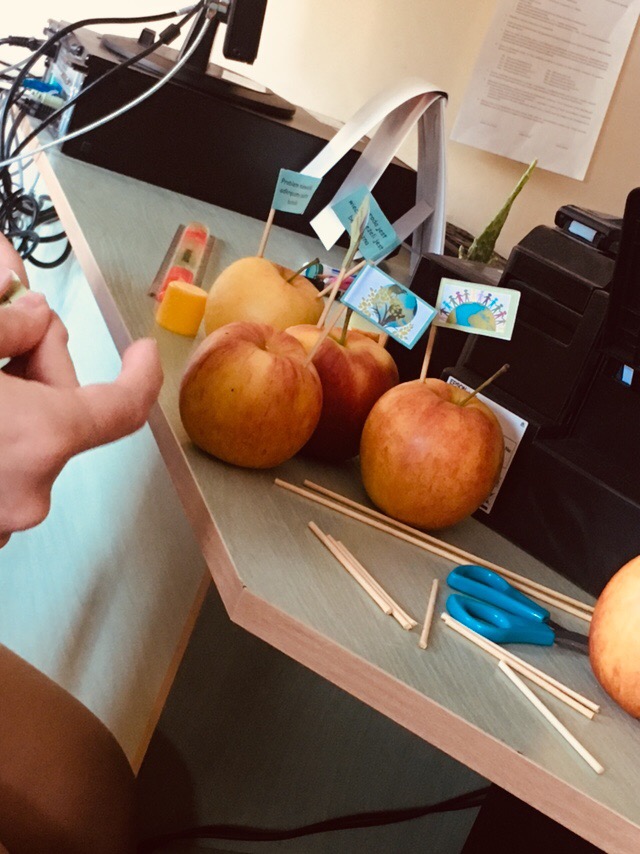 Przyroda jest wieczna, jeżeli jest bezpieczna.
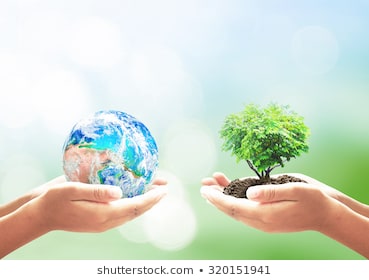 Pudełko po soku, zegnij wzdłuż boku.
Finally we were ready with our slogans.
The Erasmus + TEAMSP 12 GdyniaPOLAND
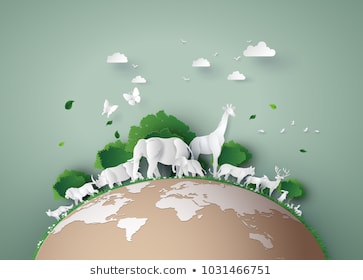